Travelling
Učebná pomôcka
OBSAH
Brainstorming
Reasons for travelling
Holidays
Sightseeing tour
Expressions for travelling
Means of transport
Travelling by land
Travelling by air
Travelling by water
Comprehension check
Hi! How did you get here?
I came by bus.
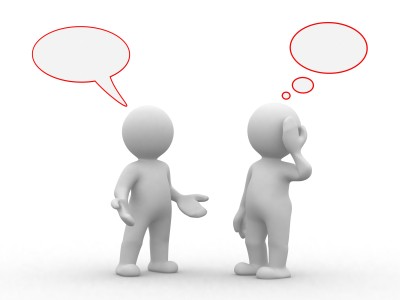 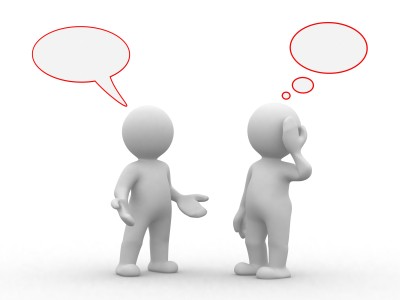 And Paul?
He  missed the bus, so he had to take a taxi.
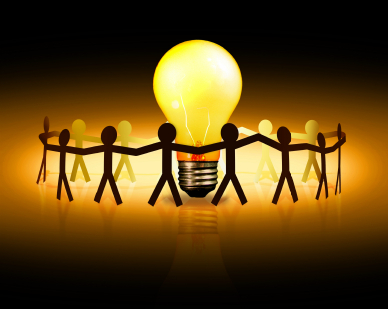 BRAINSTORMING
Write down all your thoughts about travelling that come into your head.
holiday
Travelling
car
bus
train
plane
REASONS FOR TRAVELLING
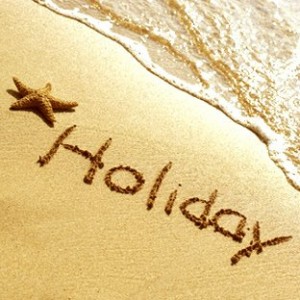 People travel to school, on business or for pleasure.
They travel for political, cultural or scientific reasons.
They travel abroad on their holidays.
They want to see the most beautiful sights or places.
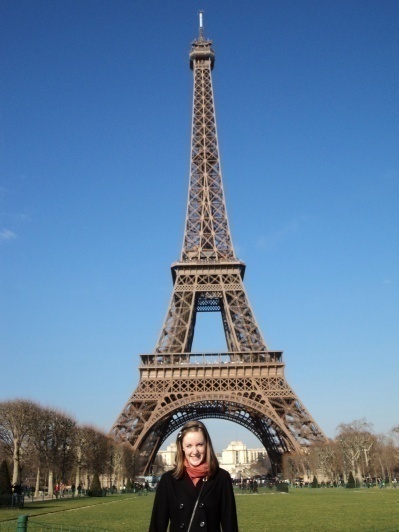 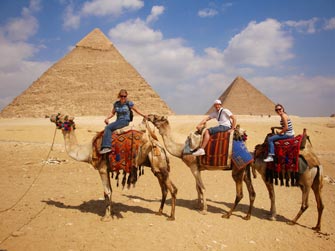 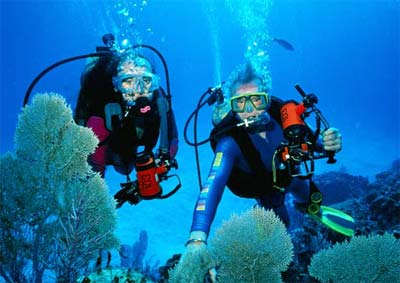 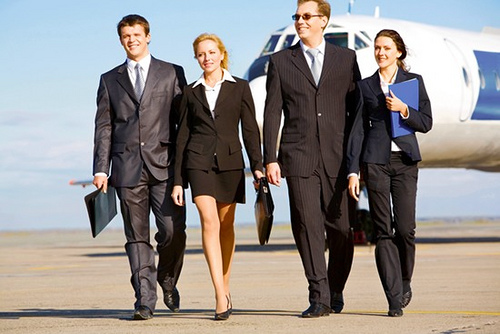 REASONS FOR TRAVELLING
They want to meet new people and friends, visit family, learn foreign languages, earn money, have fun, eat something unusual.
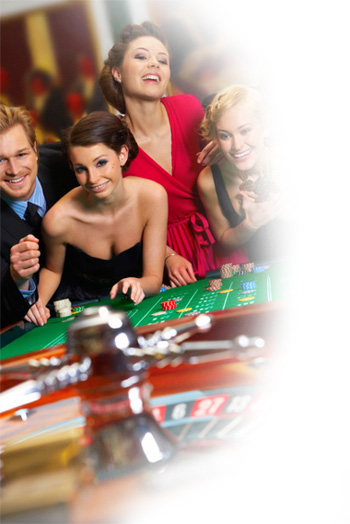 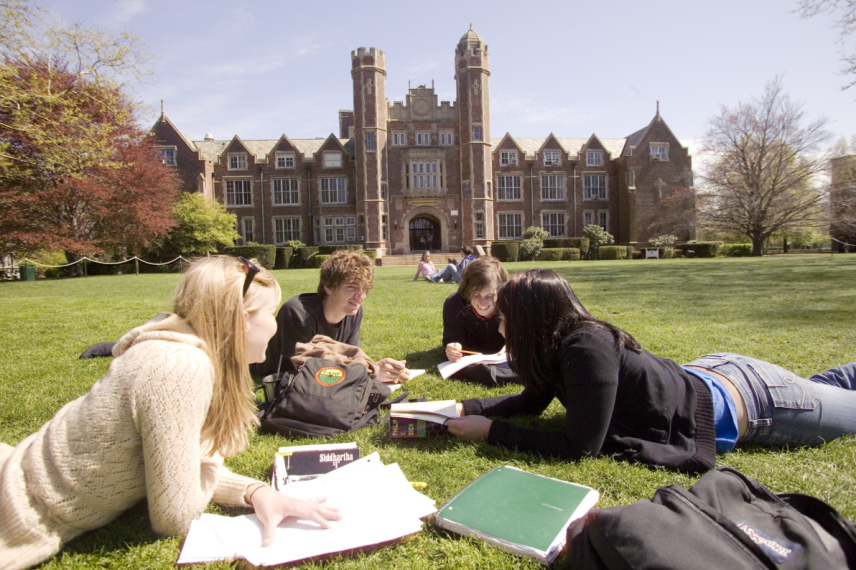 HOLIDAYS
People go on holiday to relax, to experience a new culture, to visit new places or for adventure.
holiday = vacation

Where did you go on your last holiday?
SIGHTSEEING TOUR
You may go on sightseeing tour on your holiday. You will probably go to a museum or art gallery, and see or visit some castle, temple, cathedral, market, statues, fountains or palace.
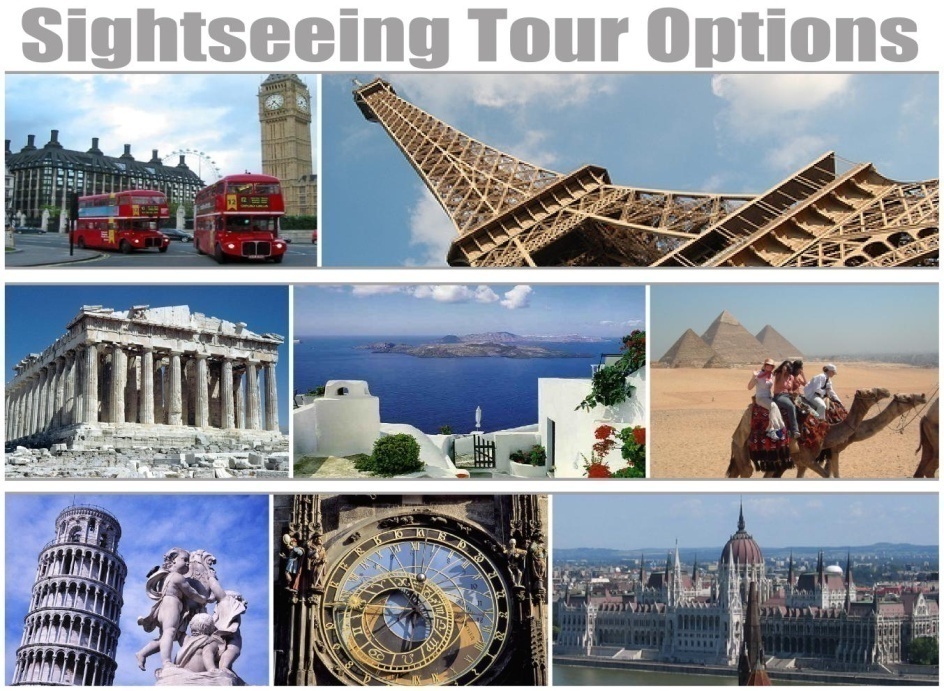 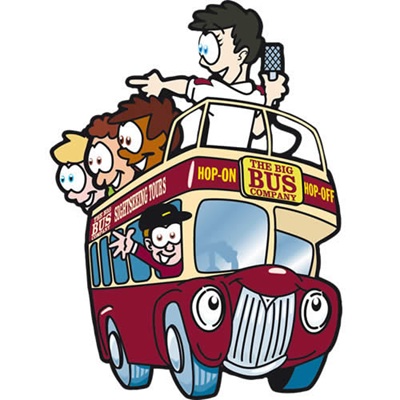 EXPRESSIONS FOR TRAVELLING
TRIP – a journey from one place to another
VOYAGE – a long journey                by boat, ship to a distant place or expedition from one place to another by land
TOUR – a long journey including the visiting of a number  of places, a brief trip through a place, as building or a site
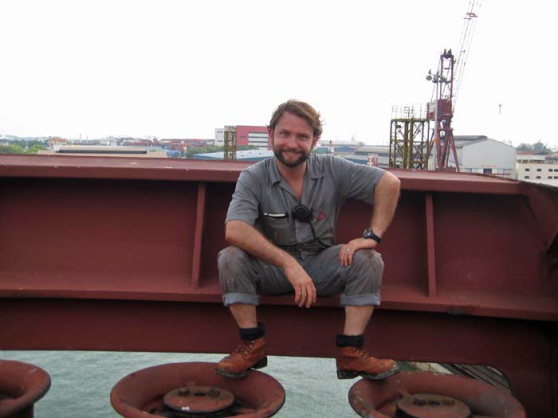 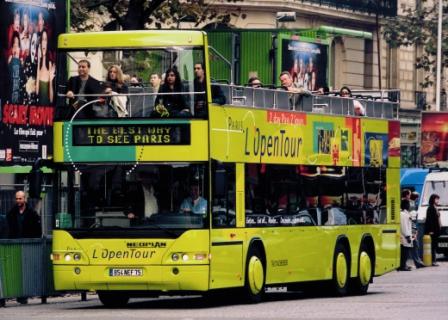 EXPRESSIONS FOR TRAVELLING
CRUISE – a sea voyage for pleasure
TRAVEL – an act or process of traveling; movement from one place to another.
WALK  - a journey on foot
DRIVE – a journey by car
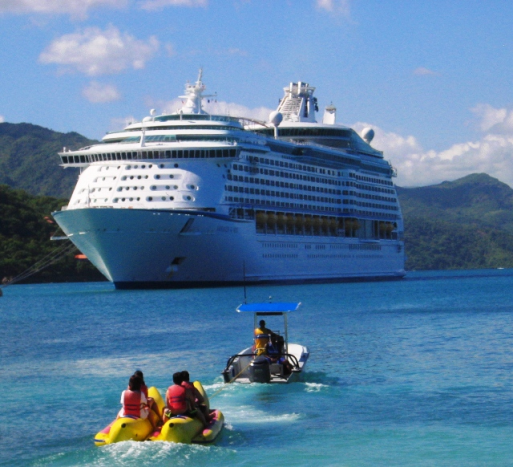 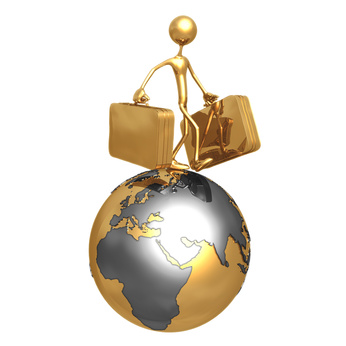 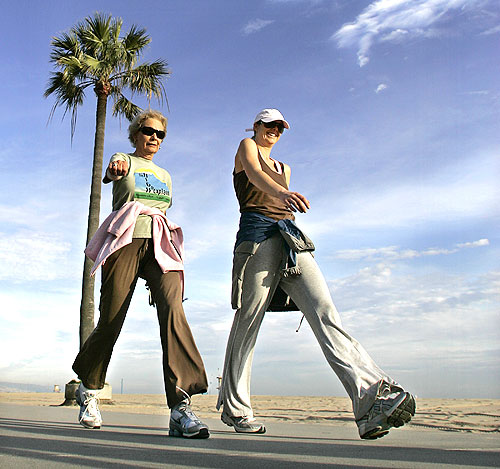 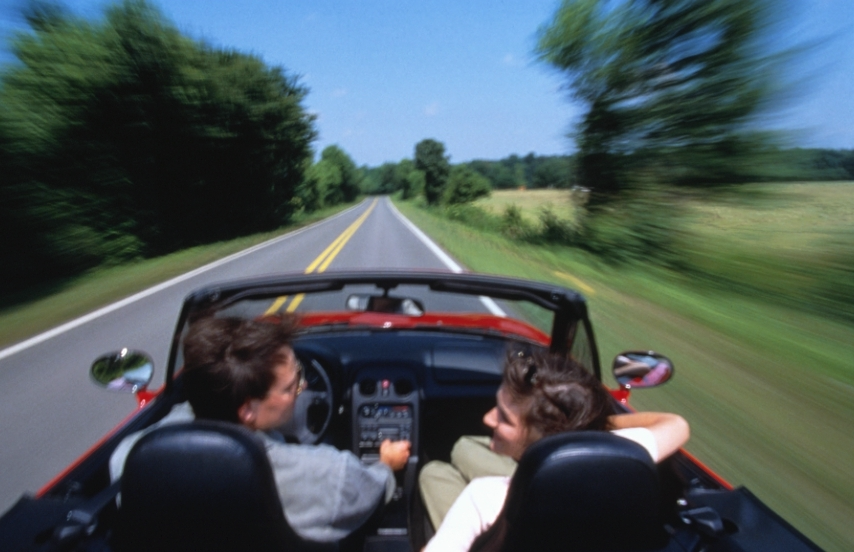 EXPRESSIONS FOR TRAVELLING
RIDE – a journey by bus, train, bike etc.
FLIGHT – a journey by plane
HIKE – a walk in the mountains or countryside
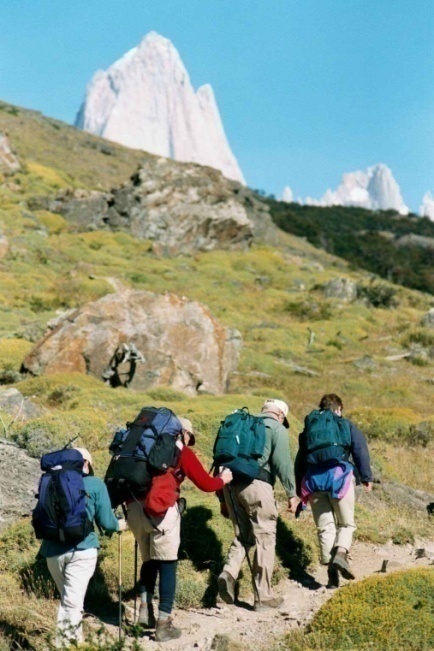 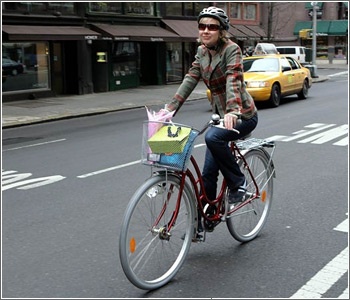 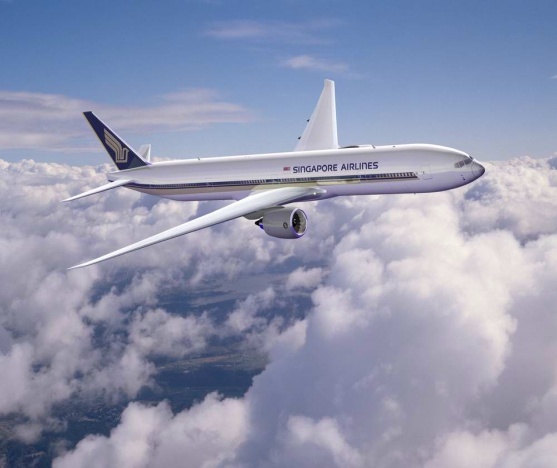 MEANS OF TRANSPORT
People can use their own means of transport or they can rely on the public transportation services.
People and goods can be transported by land, by air or by water.
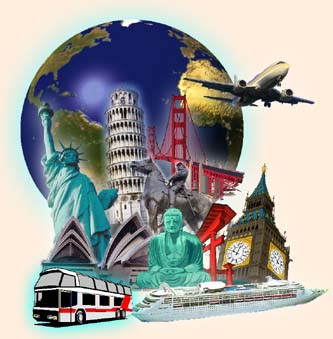 TRAVELLING BY LAND
BICYCLE/ BIKE
MOTORBIKE/ MOTORCYCLE
CAR
VAN
LORRY
TRAIN
BUS
COACH
UNDERGROUND
Travelling by land – means of transport
TRAVELLING BY LAND
Useful expressions:
Can I have a single/return ticket to Barcelona?
I would like to book/reserve a seat in advance.
How much is the bus fare?
The Edinburgh train departs/leaves from platform 6.
TRAVELLING BY AIR
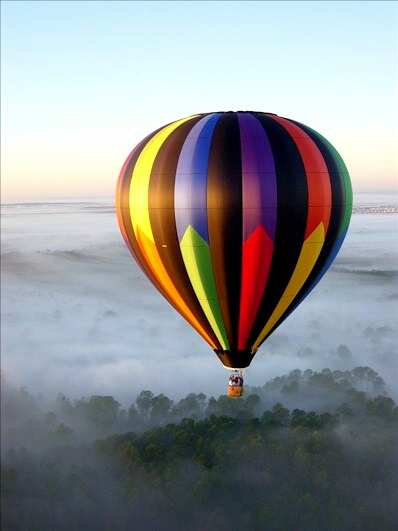 PLANE
HELICOPTER
HOT AIR BALOON
ZEPPELIN
TRAVELLING BY AIR
Useful expressions:
You have to check in an hour before the plane takes off. 
I went through customs but nobody checked my passport.
Give your boarding card to the flight stewards when you get on the plane.
The plane landed in New York at 5.30.
Have a good flight.
baggage/ luggage
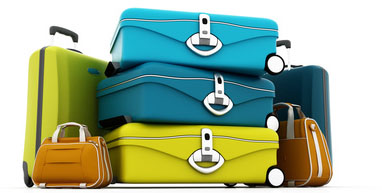 TRAVELLING BY WATER
BOAT
MOTORBOAT
SHIP
SAILING SHIP
CRUISE SHIP
FERRY
YACHT
Travelling by water
POUŽITÁ LITERATÚRA
English vocabulary in use  - elementary, Michael Mc Carthy, Cambridge 2005
English vocabulary in use – pre-intermediate and intermediate, Cambridge, 1997
Friendship, 9-10, 2004
http://en.islcollective.com/worksheets/worksheet_page?id=5008
http://esl.about.com/od/vocabularyintermediate/a/v_travel.htm
http://www.sme.sk/c/5503439/anglictina-na-leto-je-to-lepsie-by-plane-alebo-by-train.html
THANK YOU 
FOR YOUR ATTENTION 
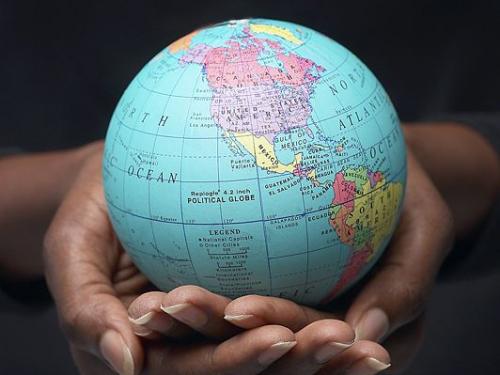